Personal  Learning: Taking  Ownership  of Learning  Online – Part 6
Stephen Downes
November 16, 2020
                                                         https://www.downes.ca/presentation/531
Topics for Discussion - Practical
Part One: Relevance and Usability y
Starting points y
Supporting them when they’re not supported y
https://www.downes.ca/presentation/525 

Part Two: Interactivity y
Starting points y
Supporting them when they’re not supported y
https://www.downes.ca/presentation/528
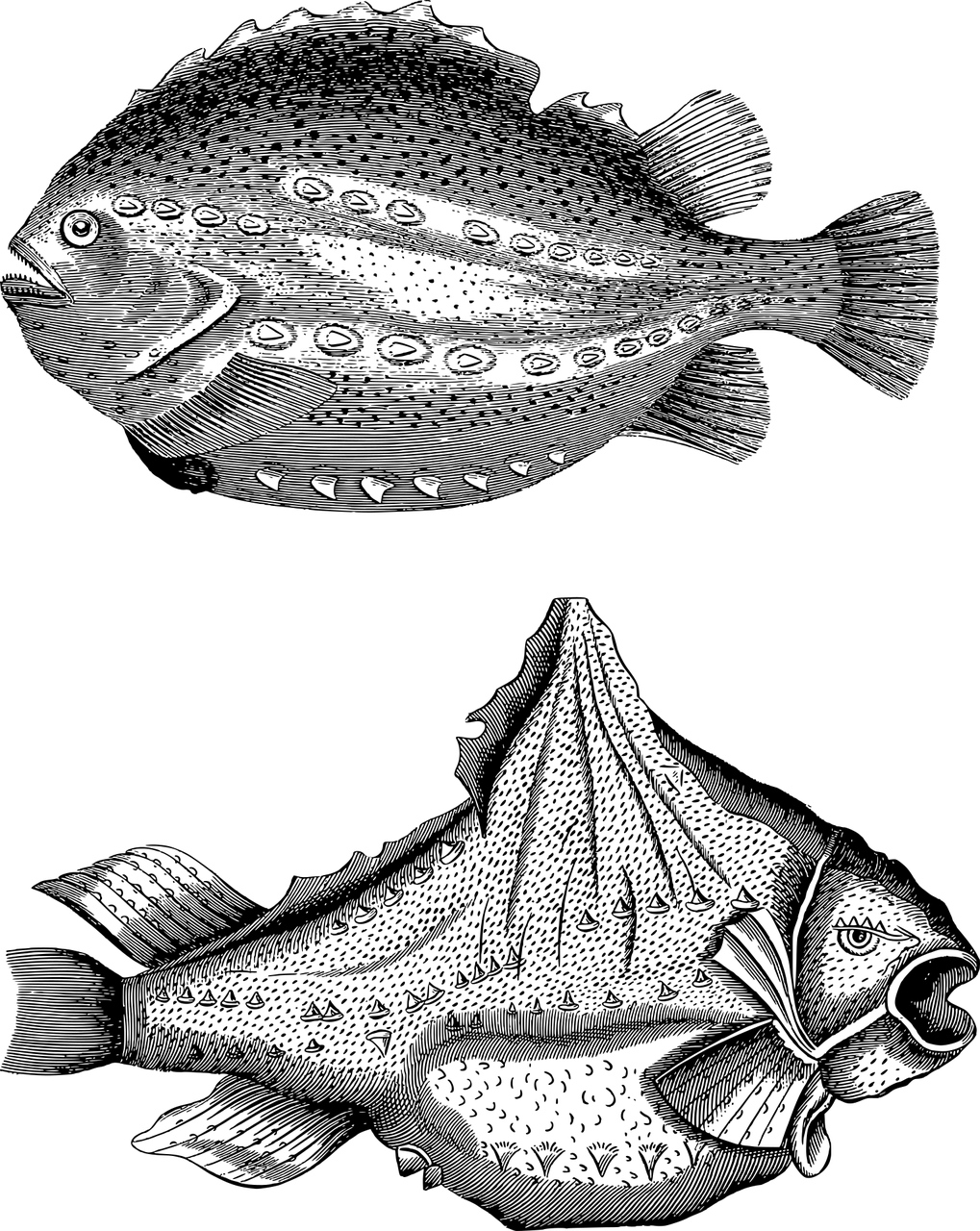 Topics for Discussion - Theory
Part Three: Personal Learning y
What is personal learning? y
Elements of personal learning y
https://www.downes.ca/presentation/530

Part Four: Supporting Personal Learning
Personal learning starting points - 1
https://www.downes.ca/presentation/531

Part Five: Supporting Personal Learning
Personal learning starting points - 2
Supporting personal learning online:
               - Learning objectives
https://www.downes.ca/presentation/532
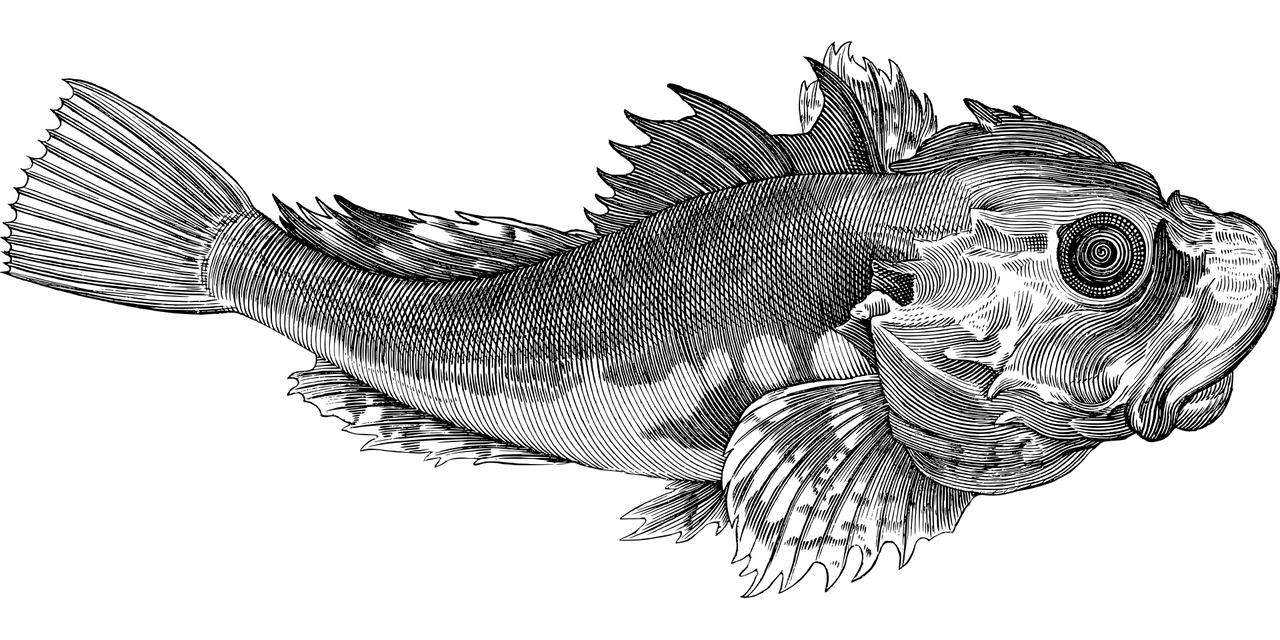 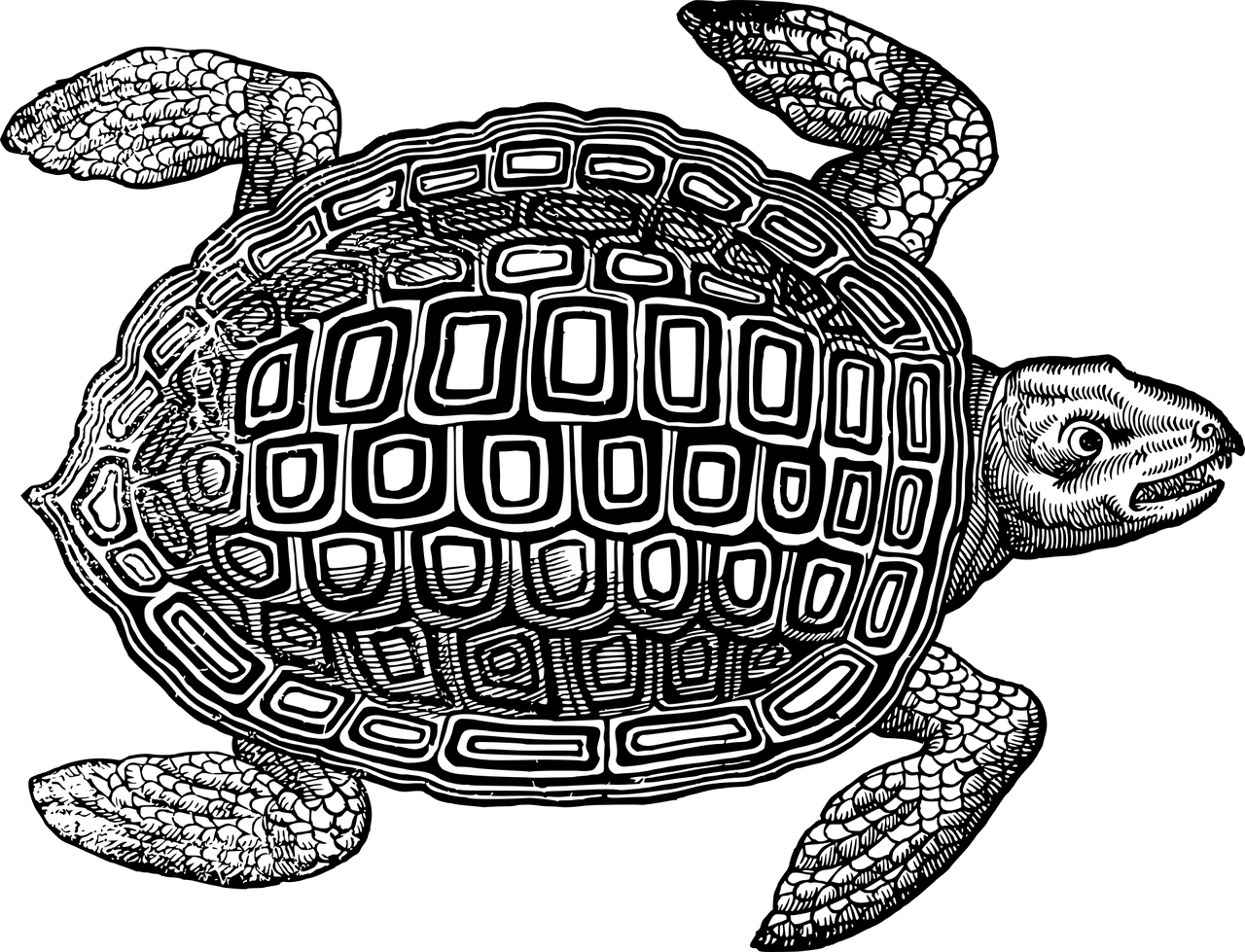 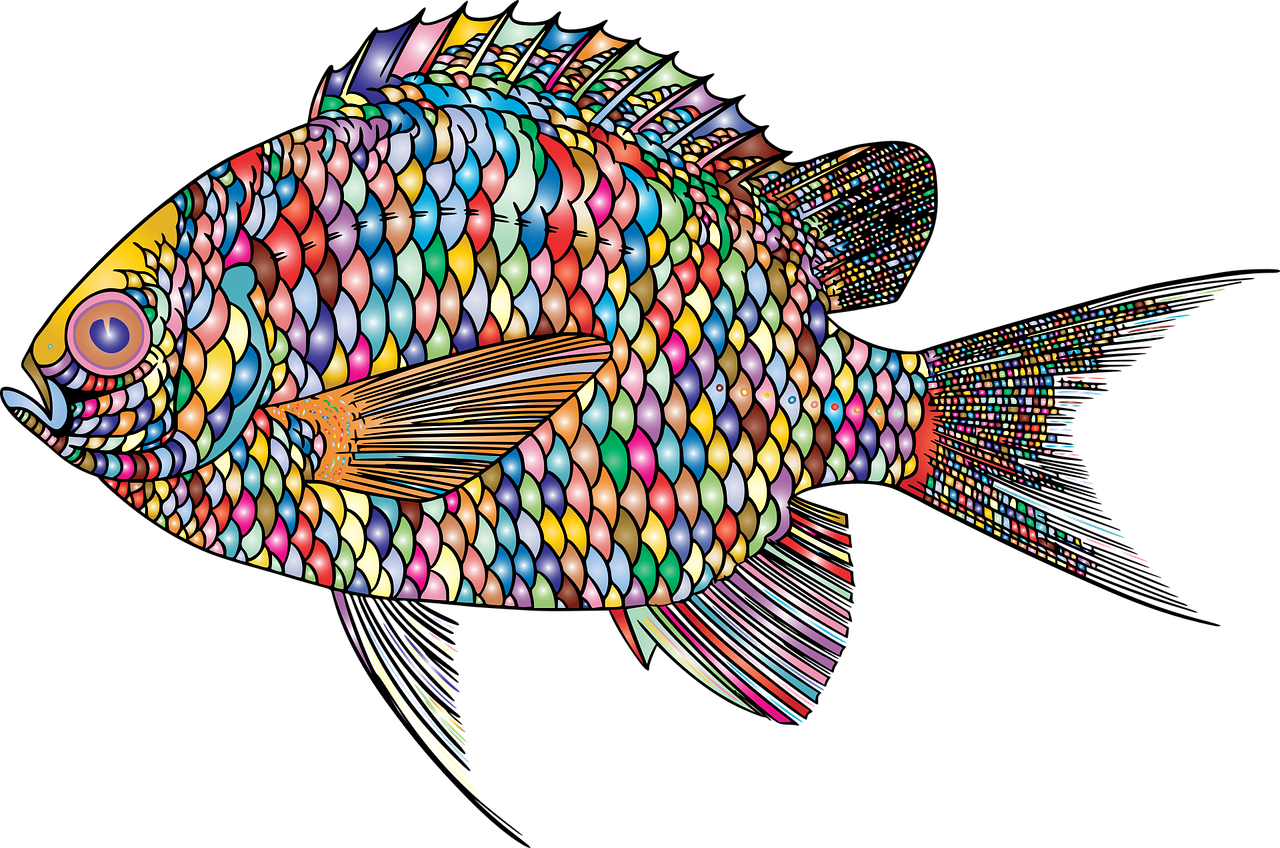 Topics for Discussion - Theory
Part Six: Supporting Personal Learning
- Forming Networks
https://www.downes.ca/presentation/535
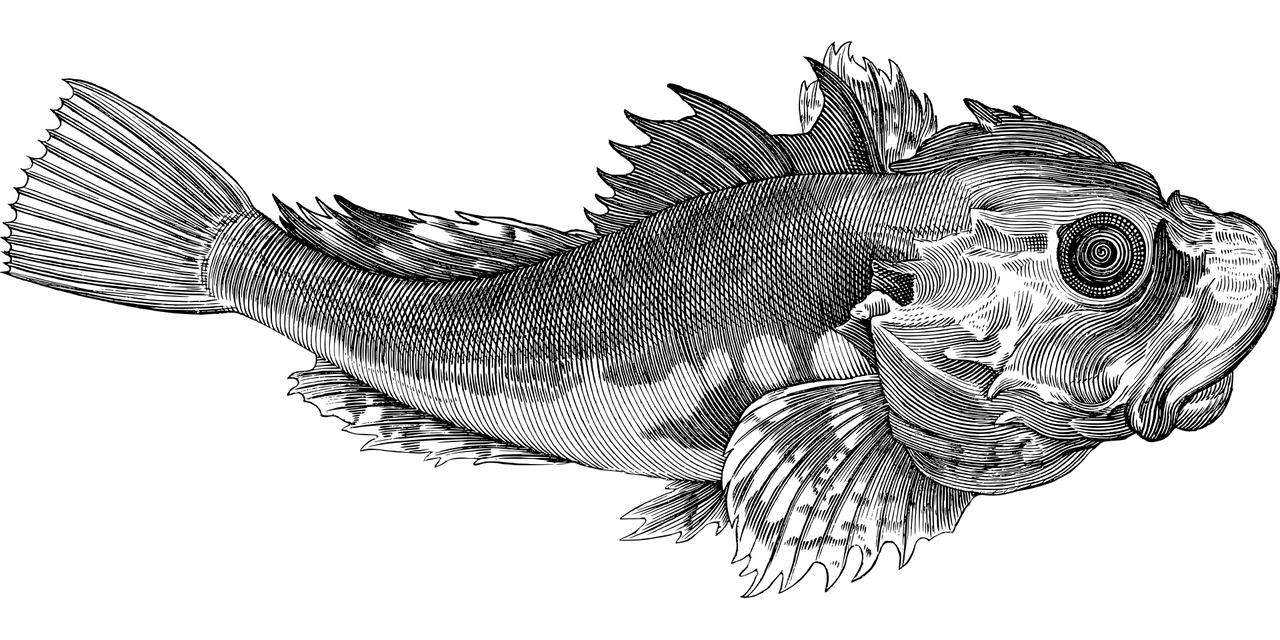 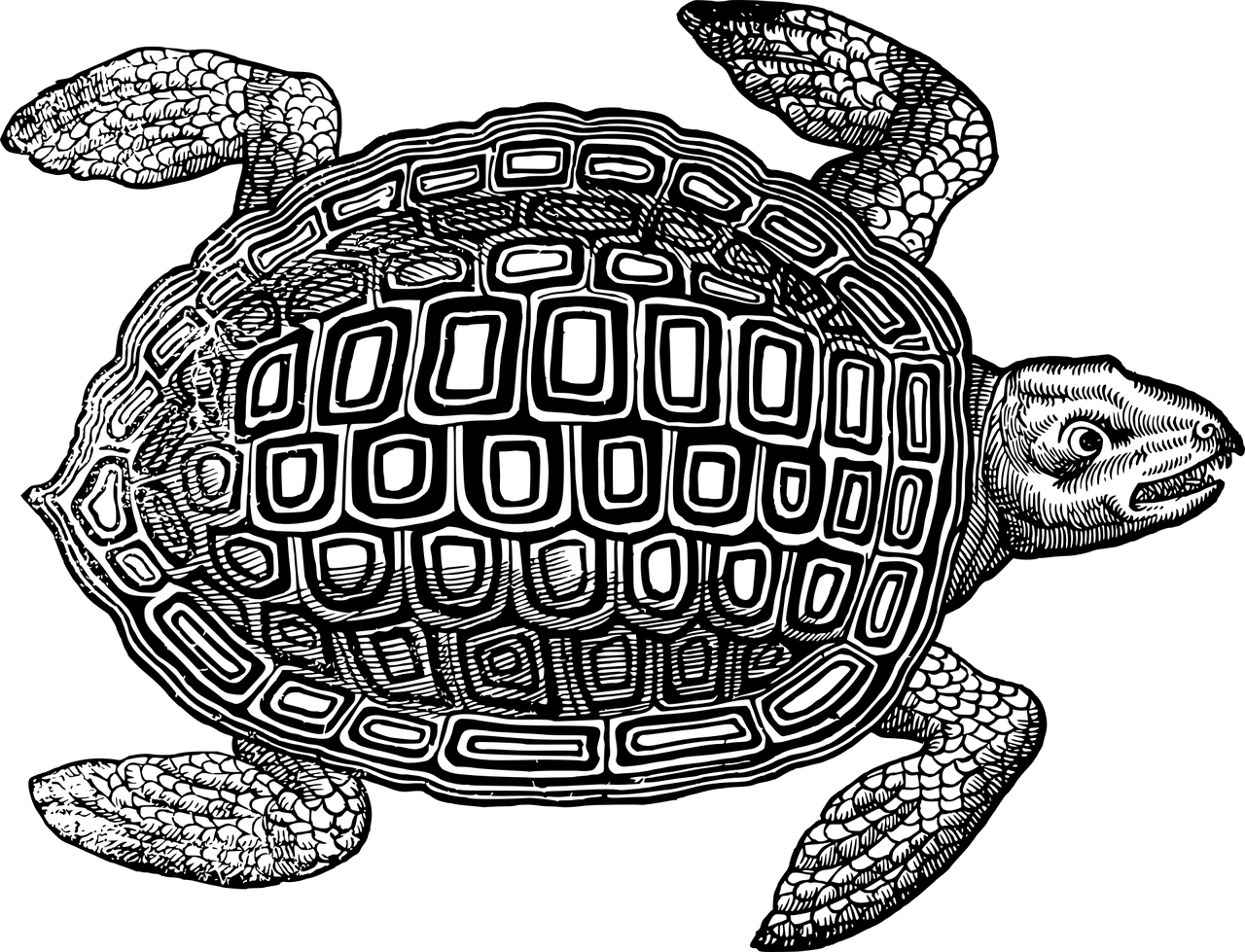 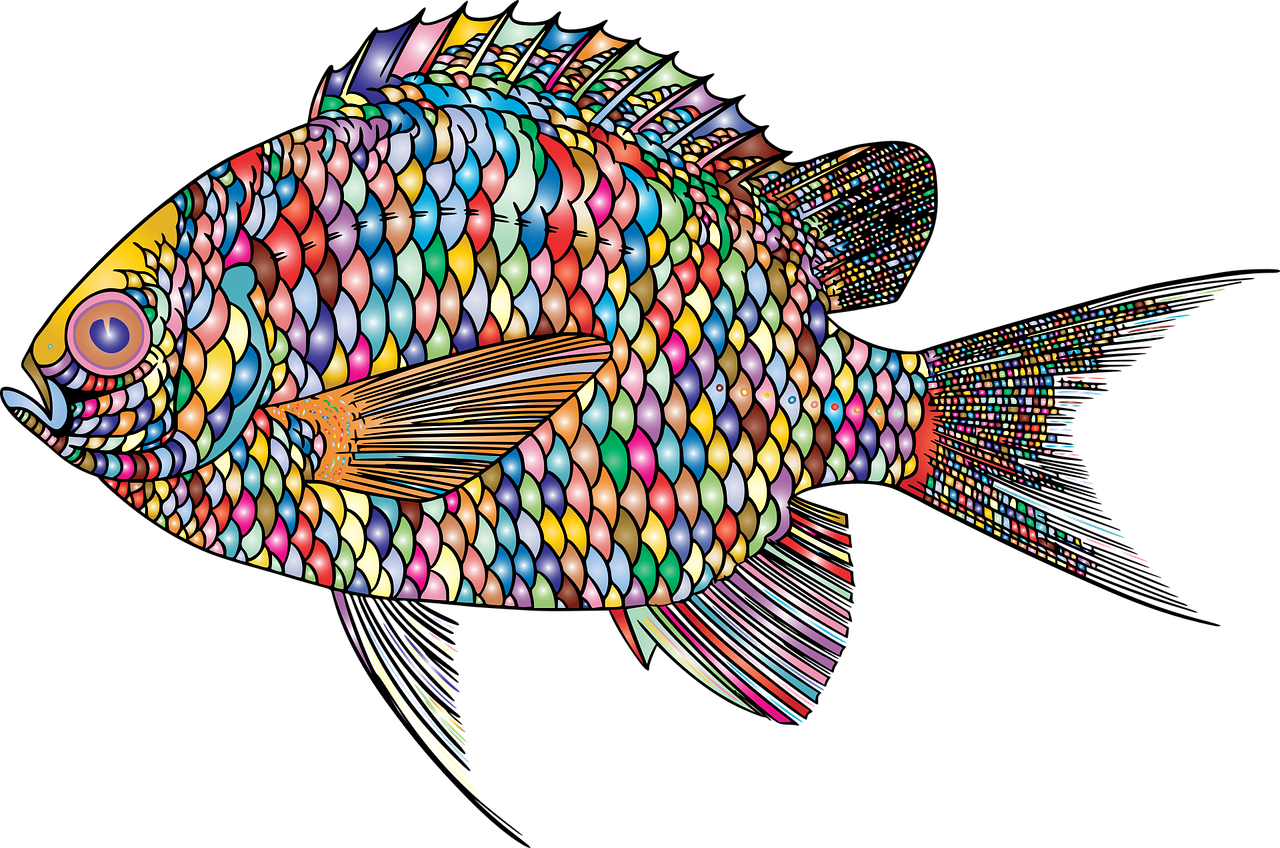 Personal Learning Starting Points
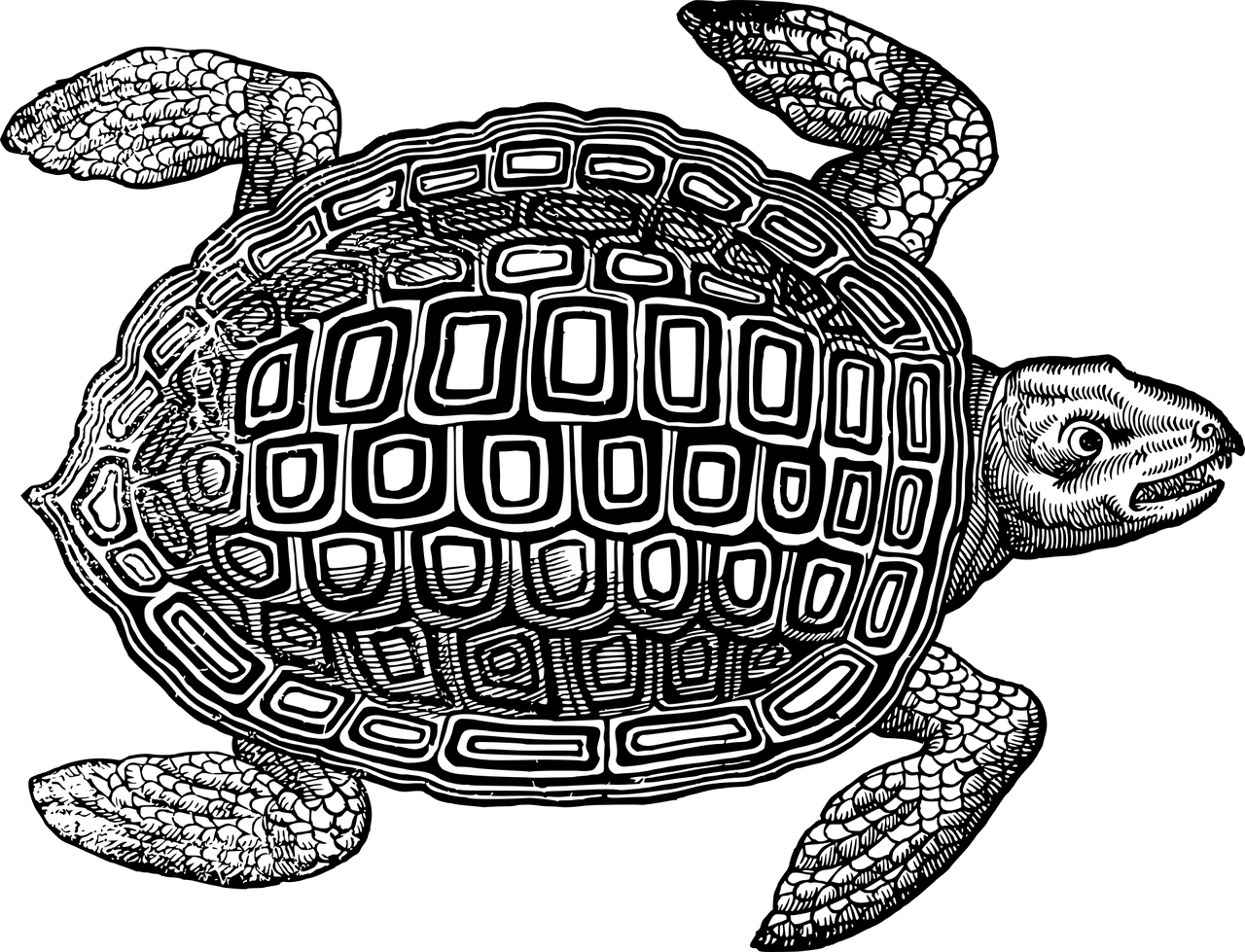 Items to Consider
Learning objectives y
Learning processes
Forms of evaluation that best suit personal learning
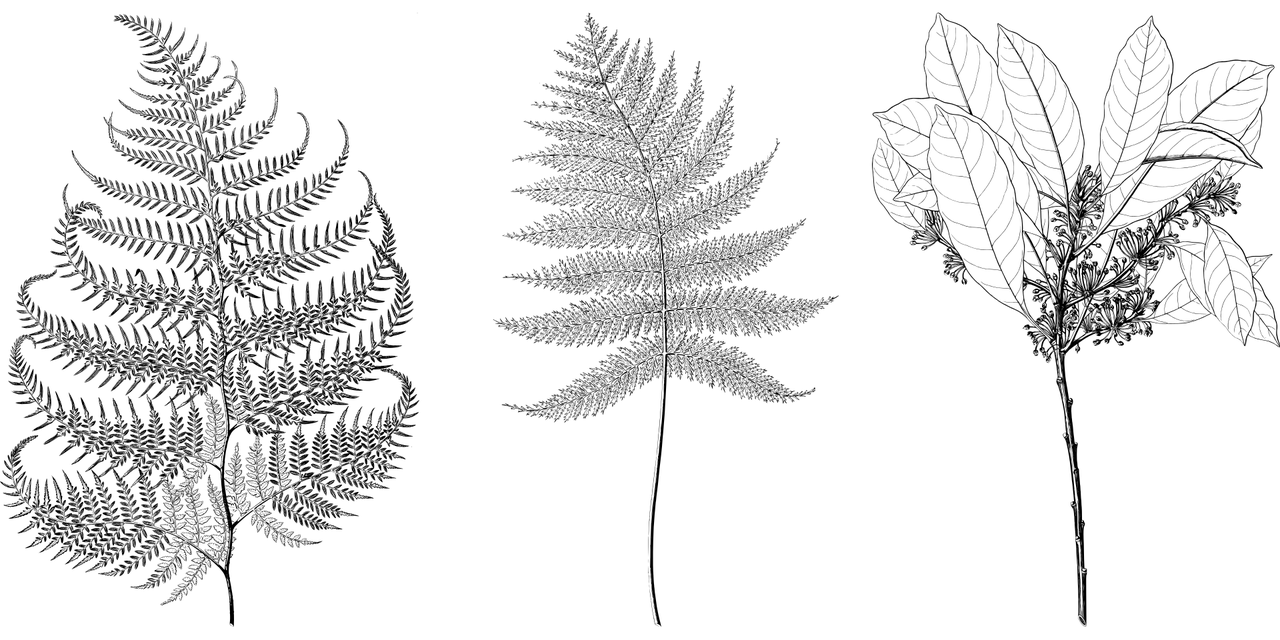 Image by Gordon Johnson
Networks in Learning
The major value proposition offered by top tier universities isn't knowledge. This is available anywhere.
Nor is it even top-flight professors. Great teachers and researchers can be found in institutions large and small around the world.
No, the value proposition is access to the network of contacts, influencers, and collaborators. Access to networks matters, and it's this gap that isn't addressed in education reform programs ignore, to the detriment of participants.
Networks in Learning
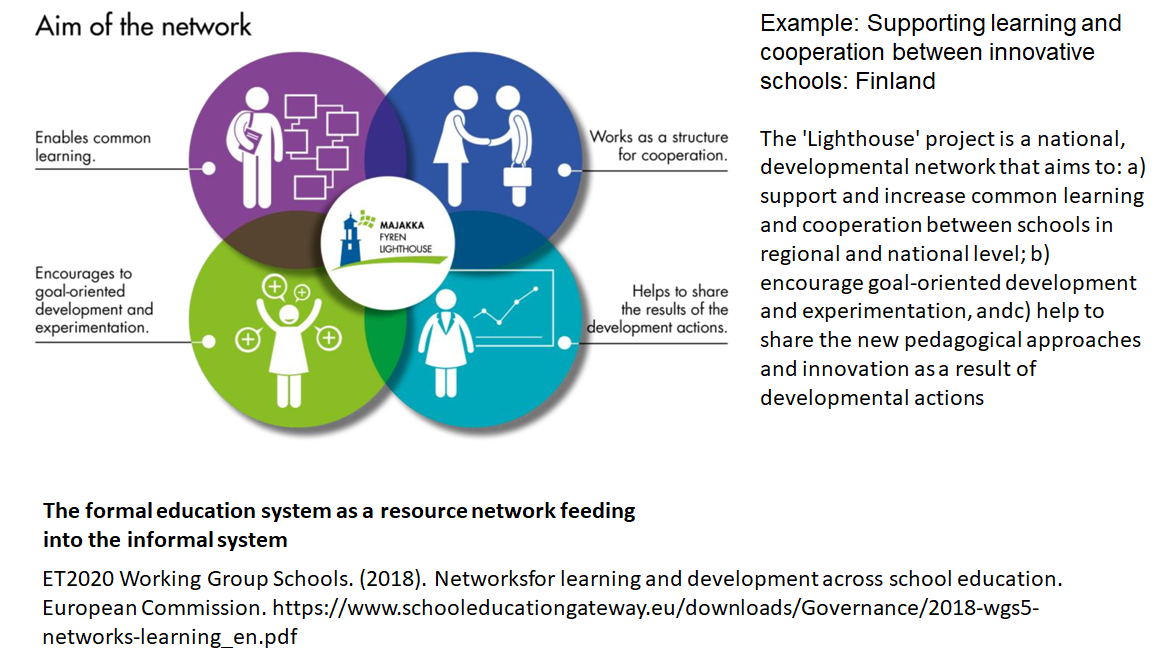 Personal Learning Network
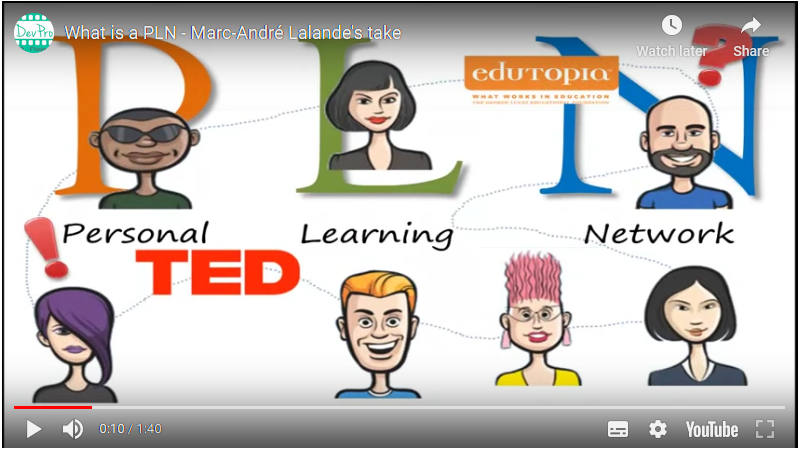 https://extend.ecampusontario.ca/collaborator-engage-personal-learning-networks/
Personal Learning Environments
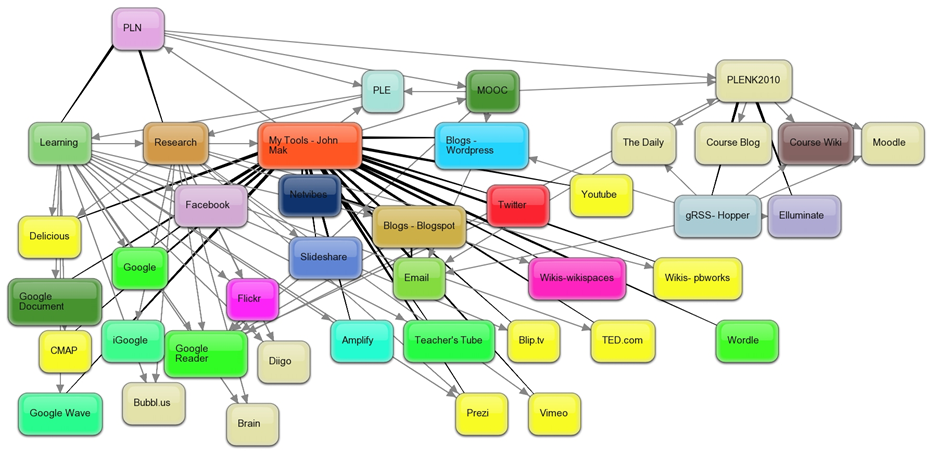 Martin Weller: "Open universities across the world have been operating large scale, open, equitable learning for decades." My response. I write, "the cost of educational labour is what makes it so expensive... (but) The connectivist approach is to do whatever can be done to help students perform this labour themselves." https://www.downes.ca/post/69410
Stephen Downes
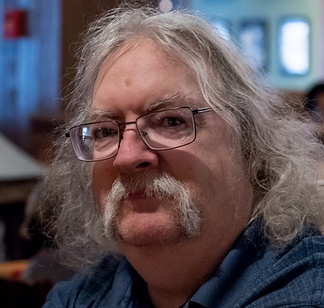 https://www.downes.ca